When is an egg not just an egg?
To celebrate World Food Day on 16 October, the UN has named eggs as one of its two star ingredients and developed a new film to promote the power of eggs. 
This offers a unique opportunity for the egg industry to promote the egg, fully endorsed by the United Nations. Please share the below social media messages on World Food Day alongside the video to promote the valuable role our industry plays in feeding the world.
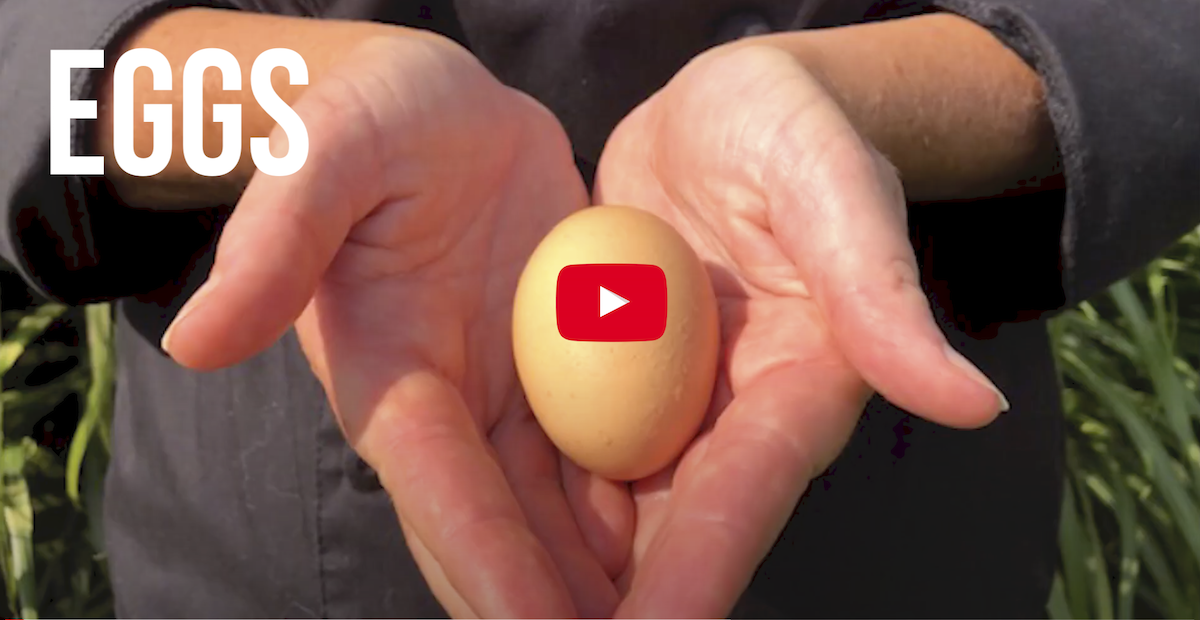 Watch the video and share on social media now